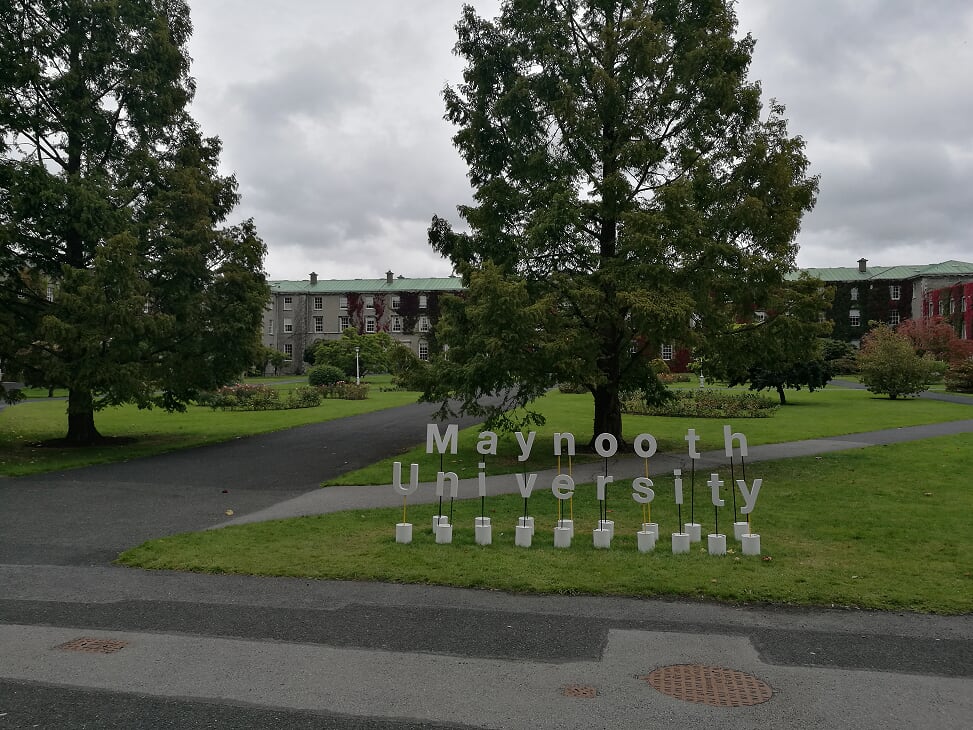 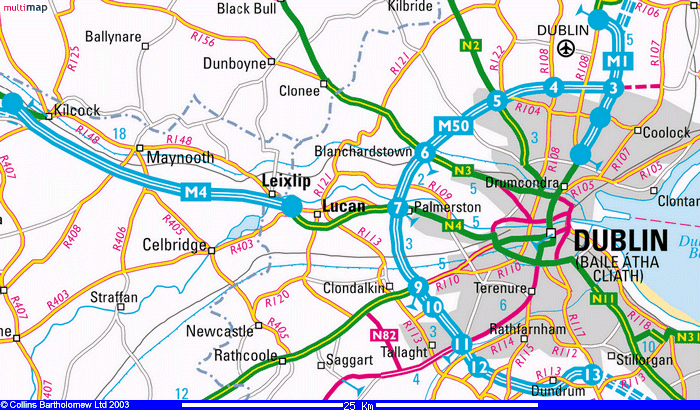 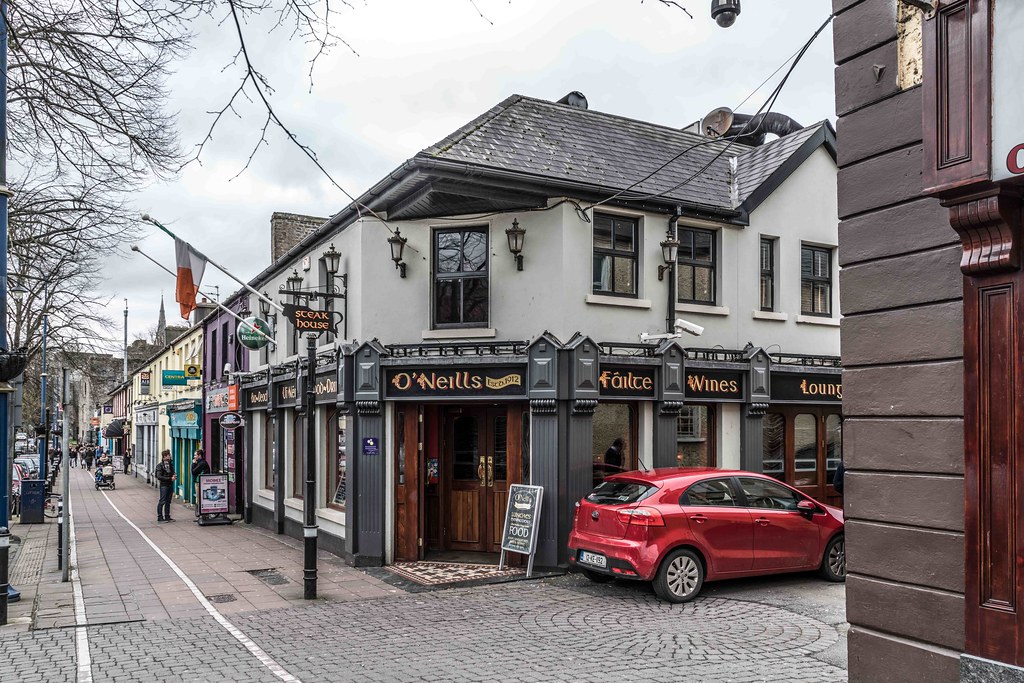 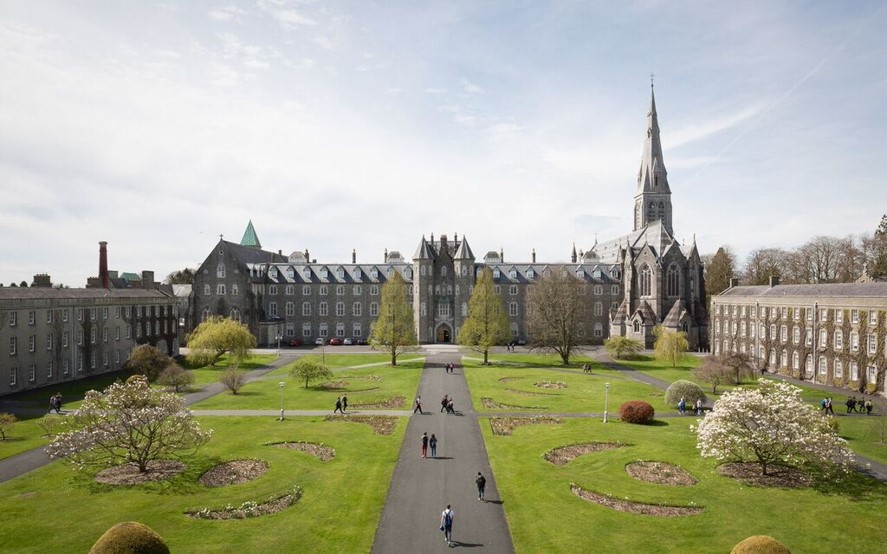 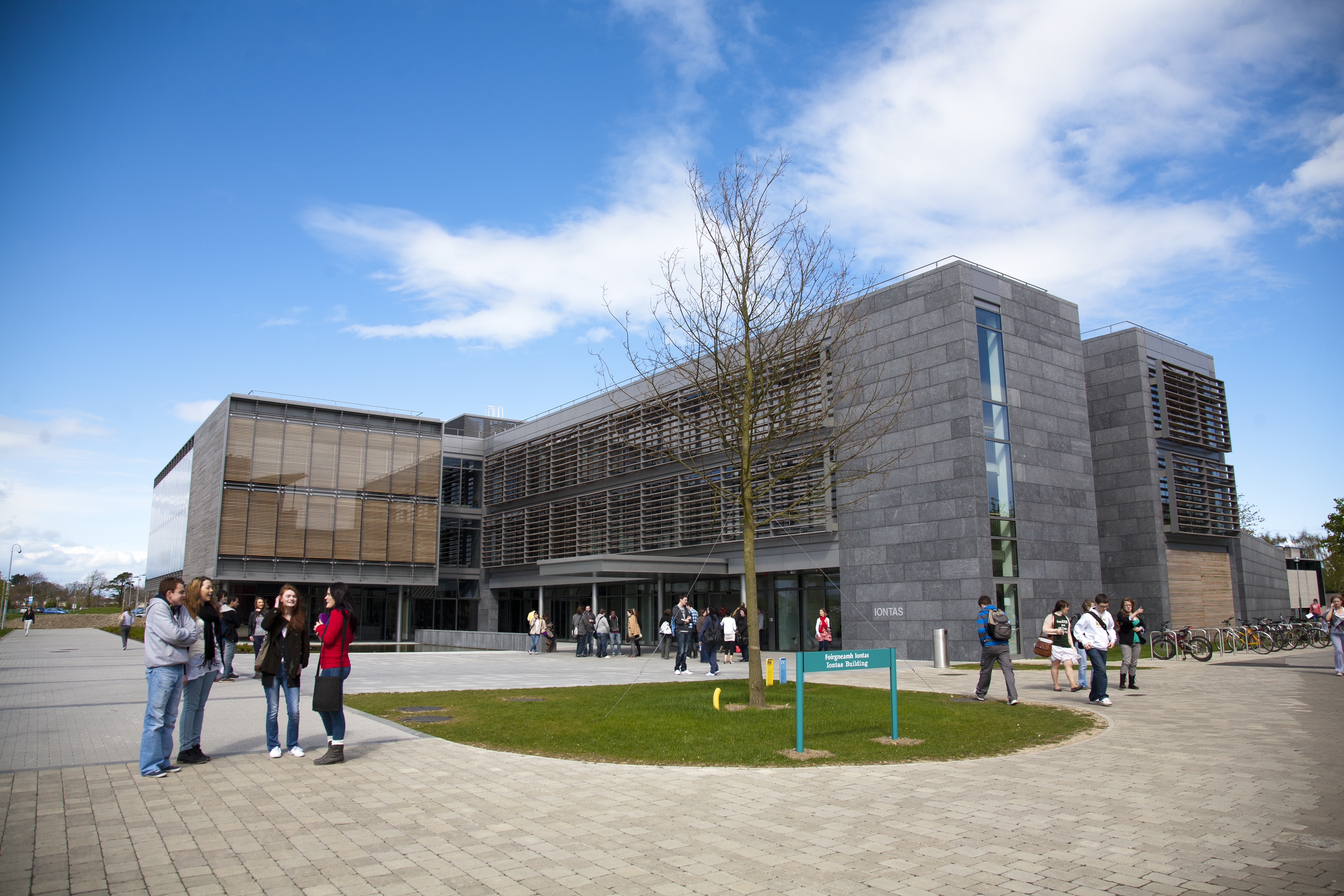 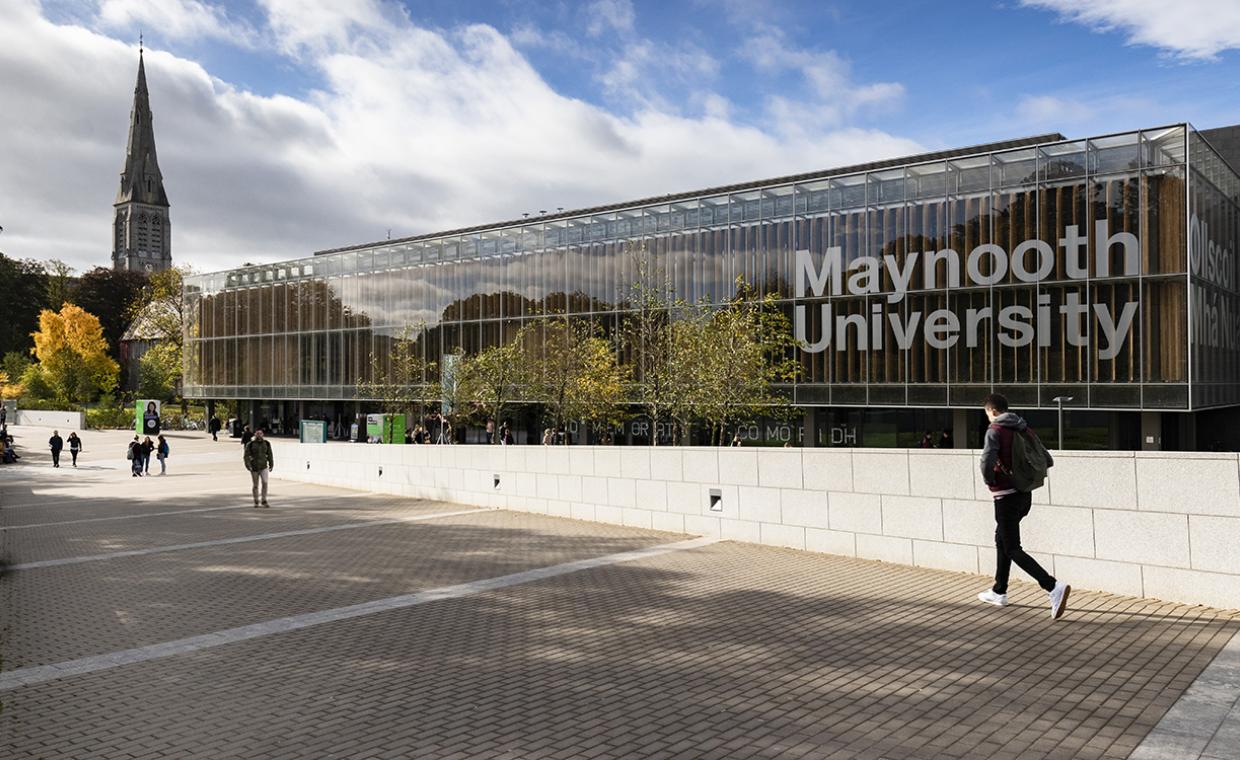 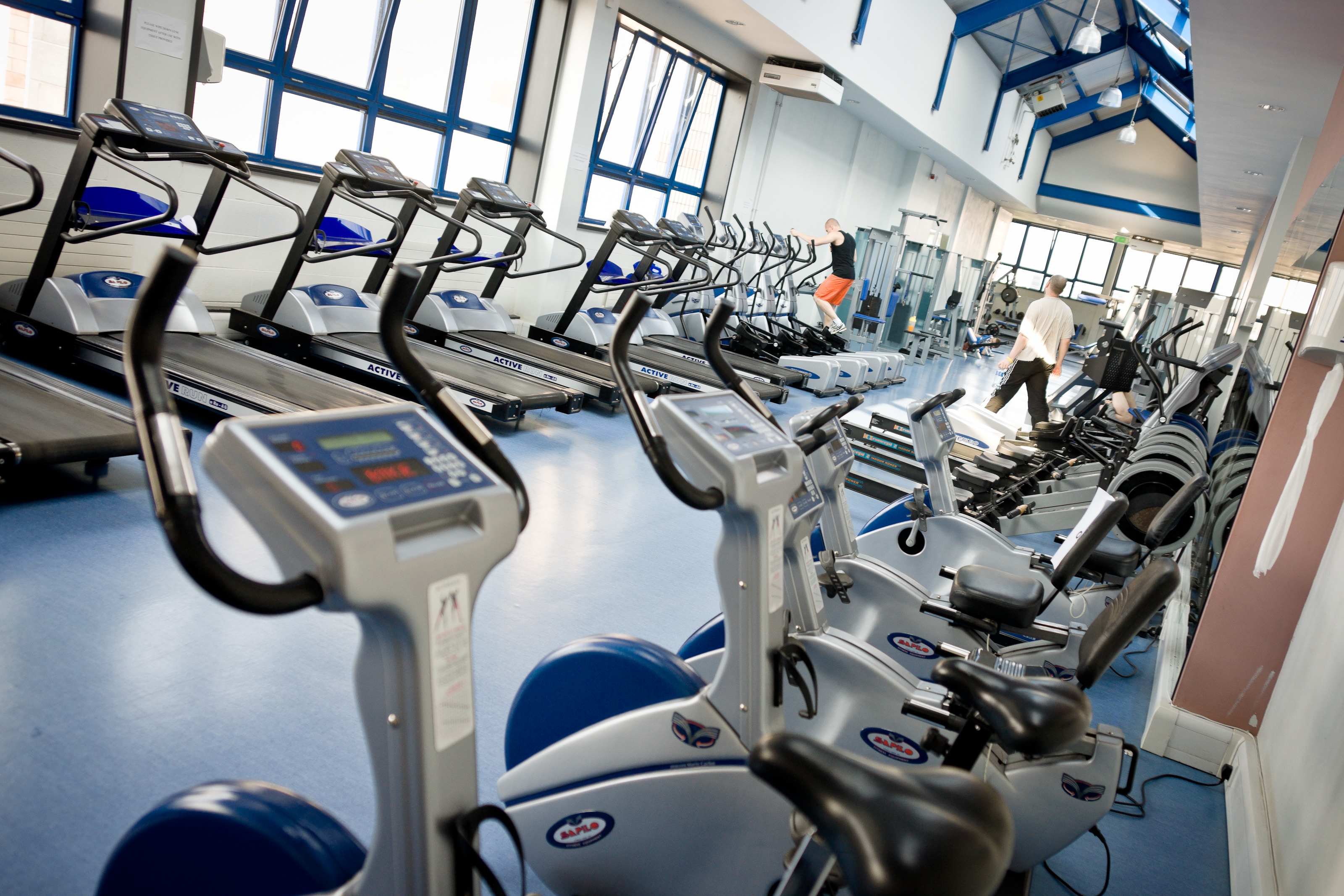 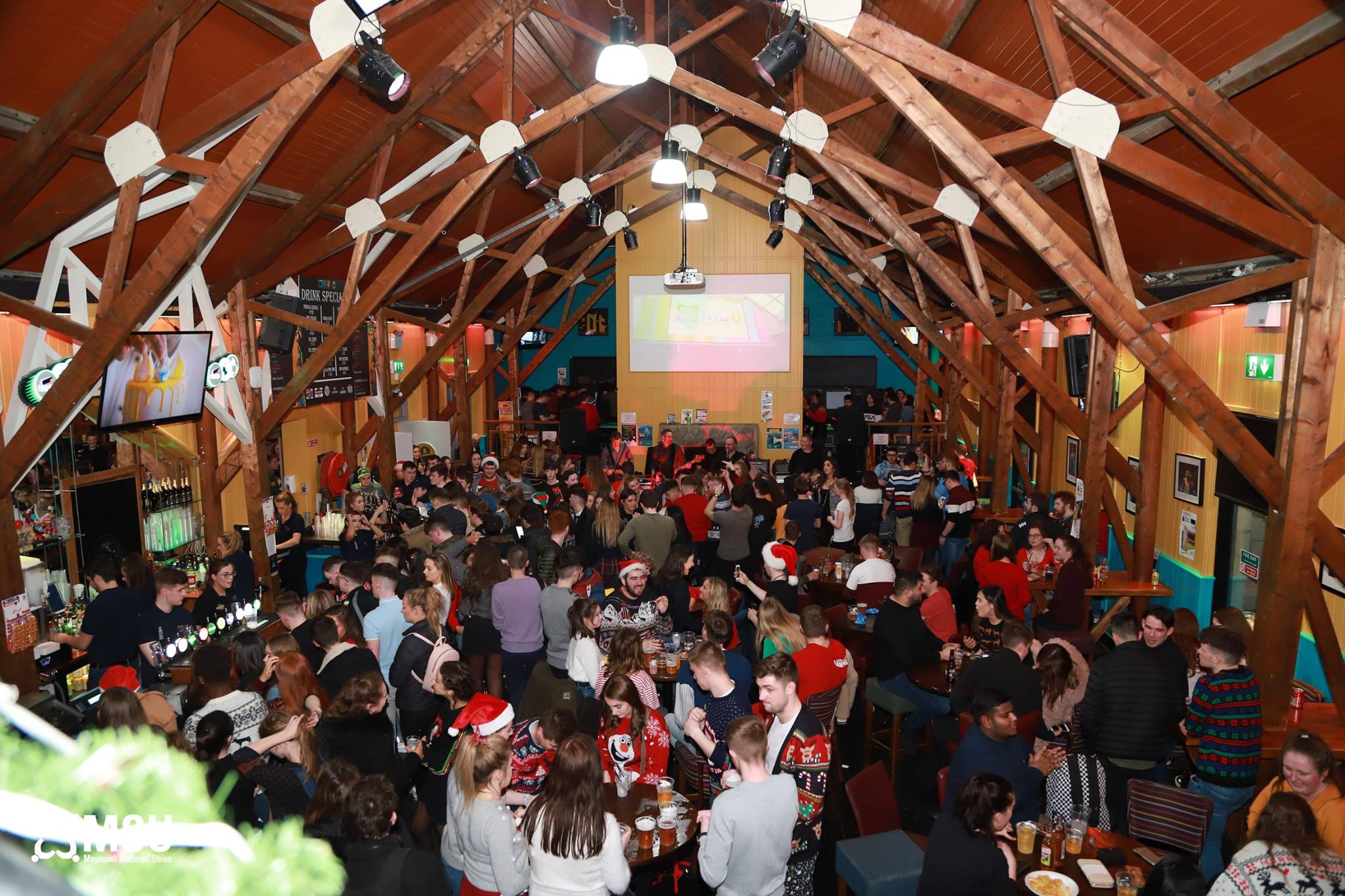 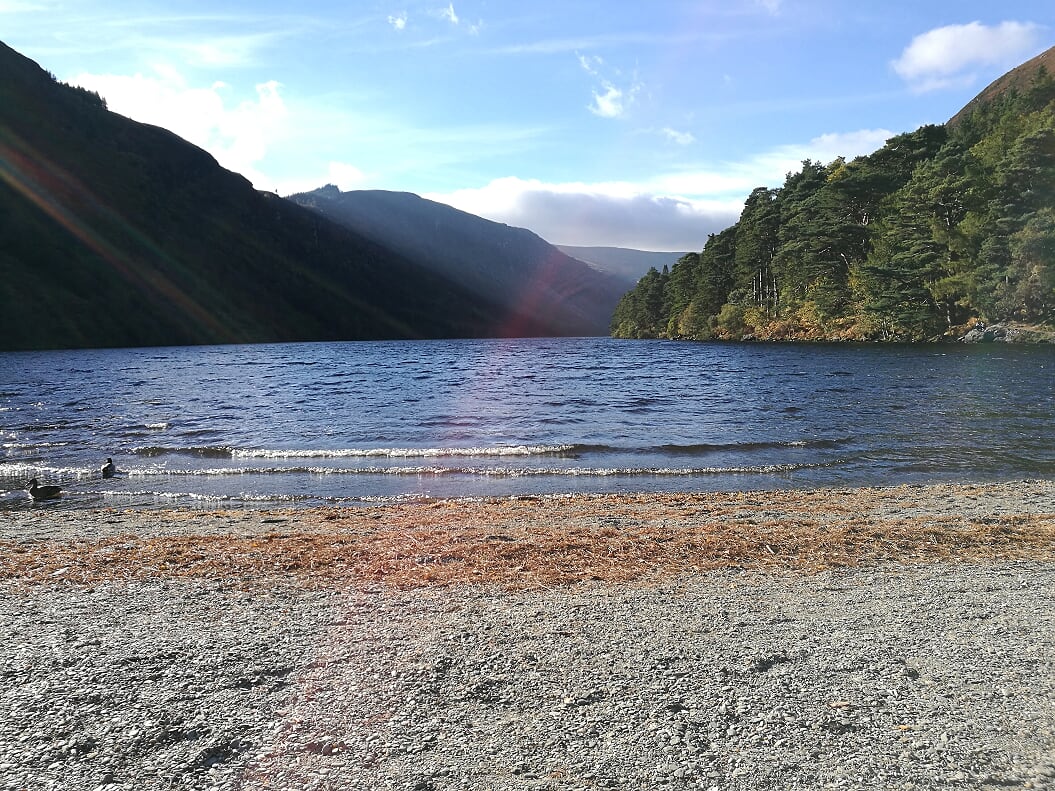 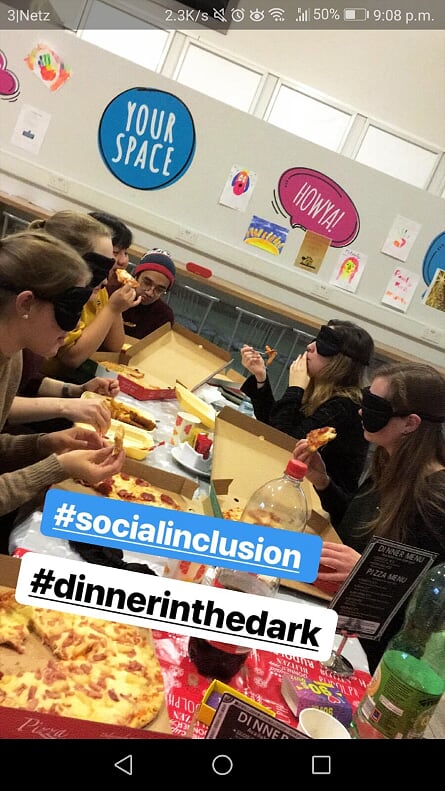 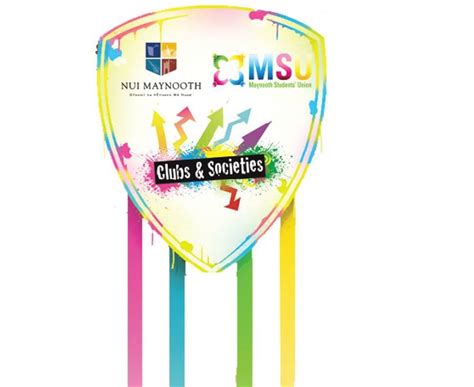 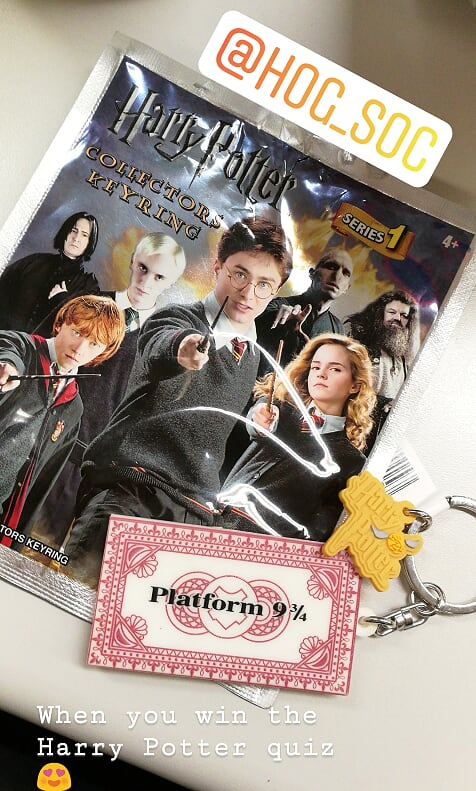 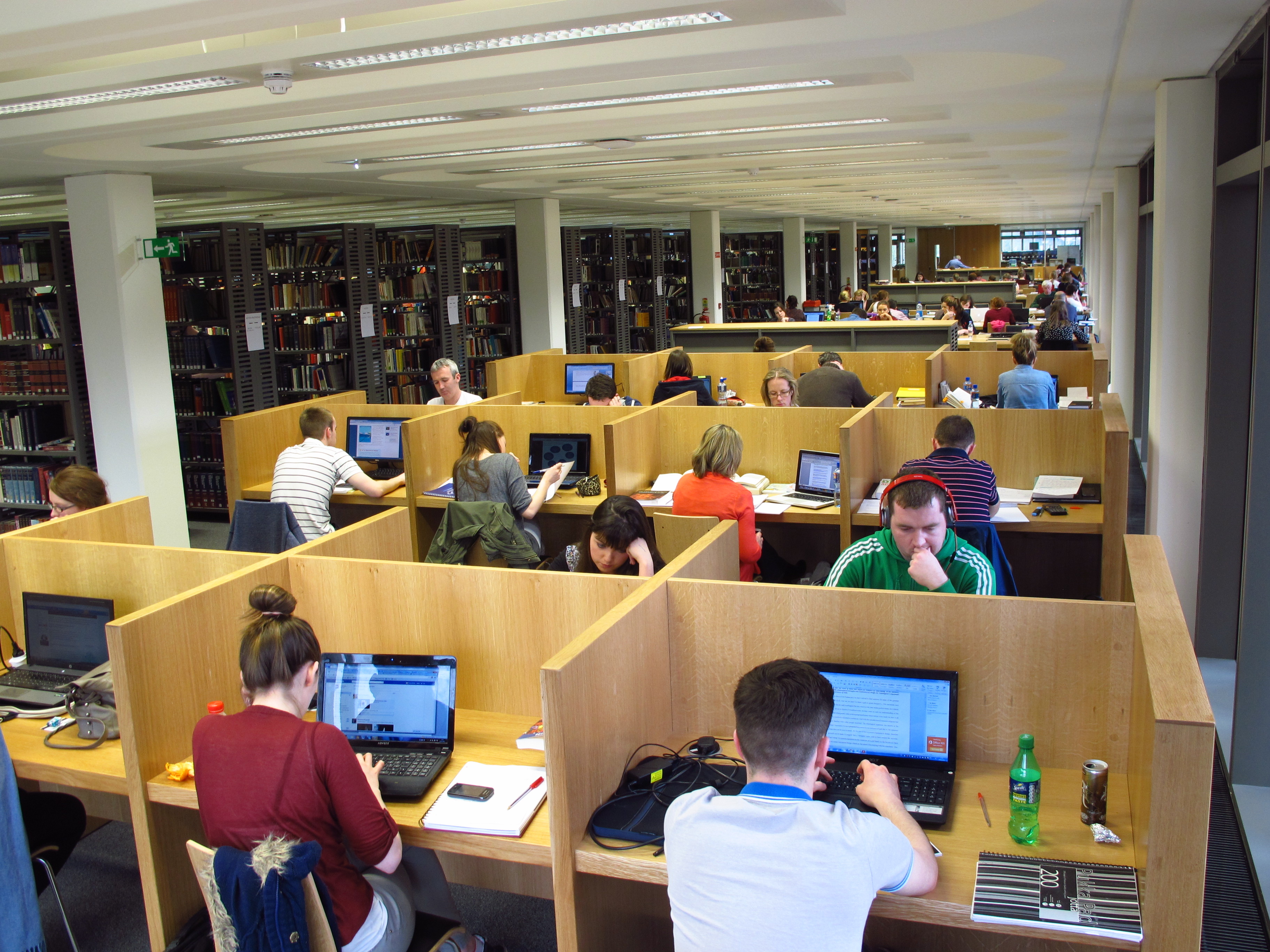 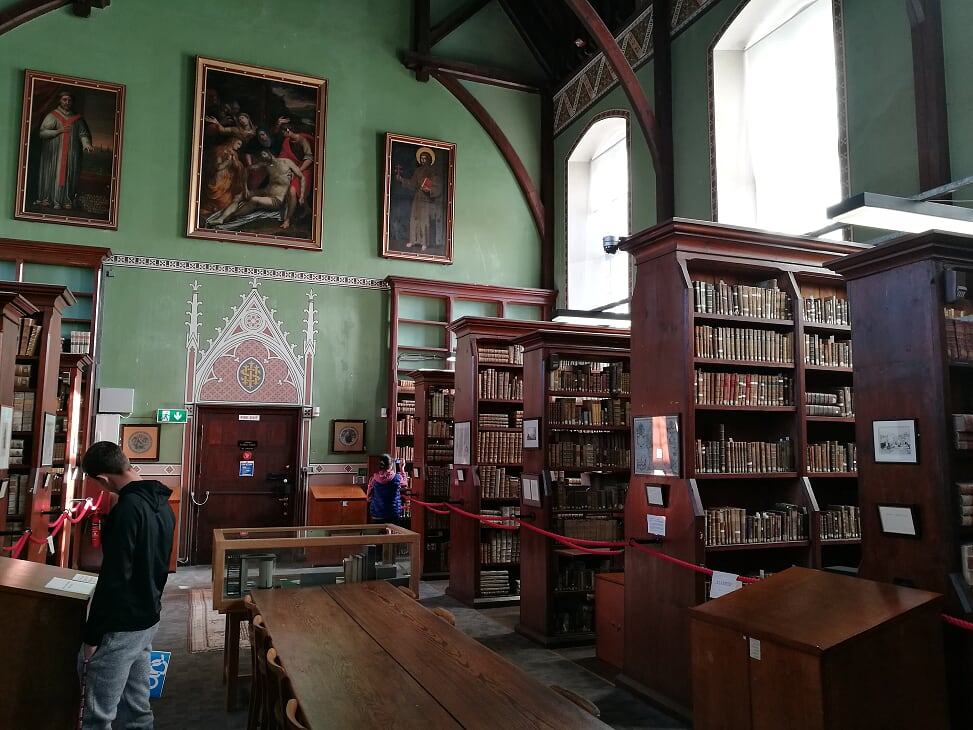 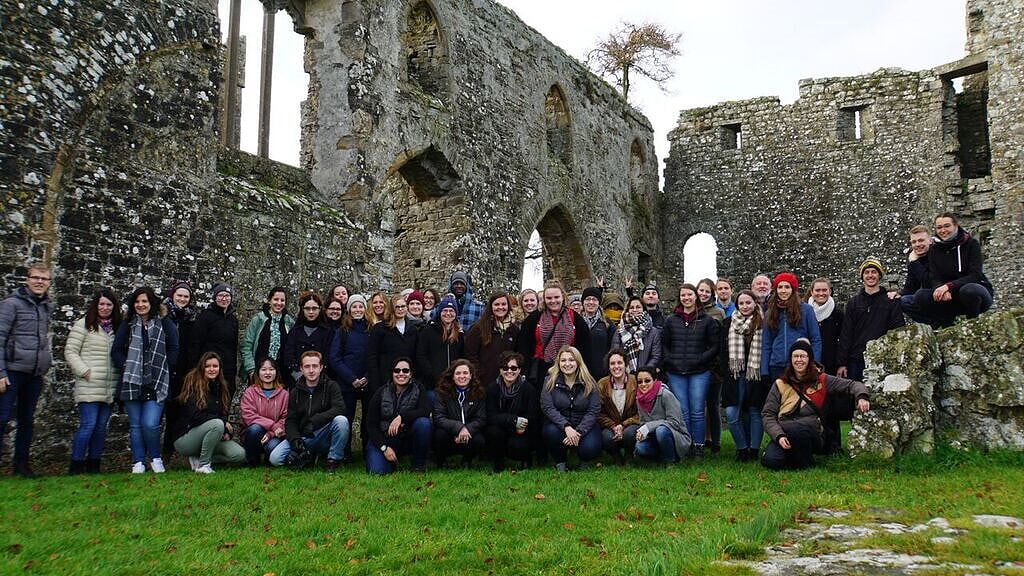 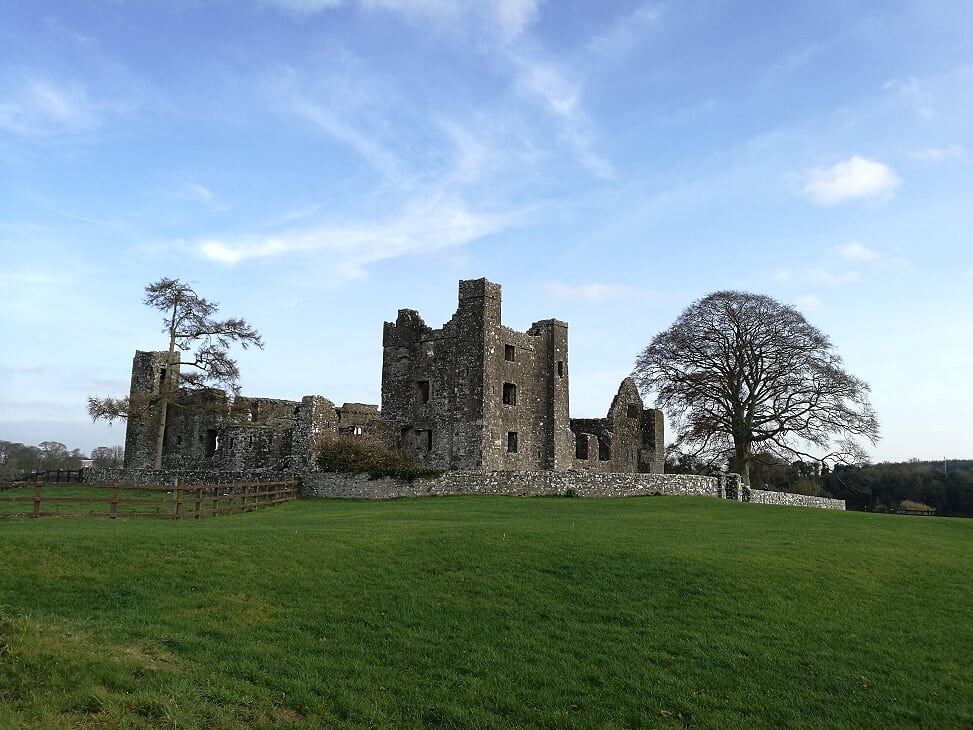 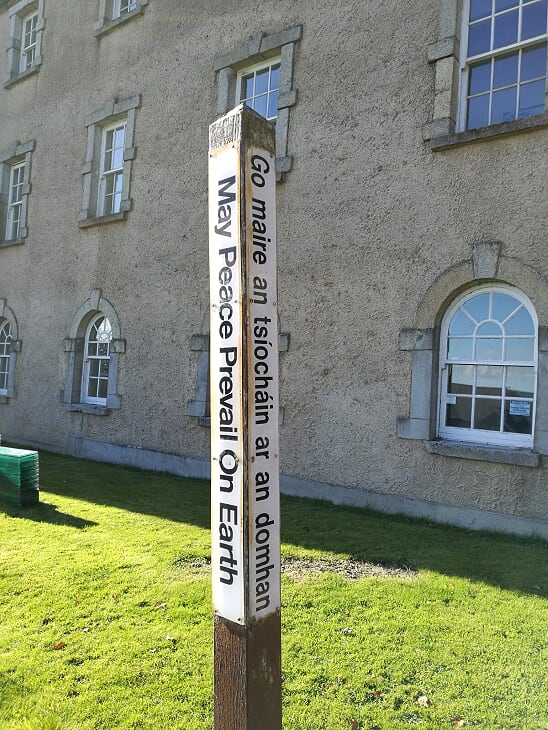 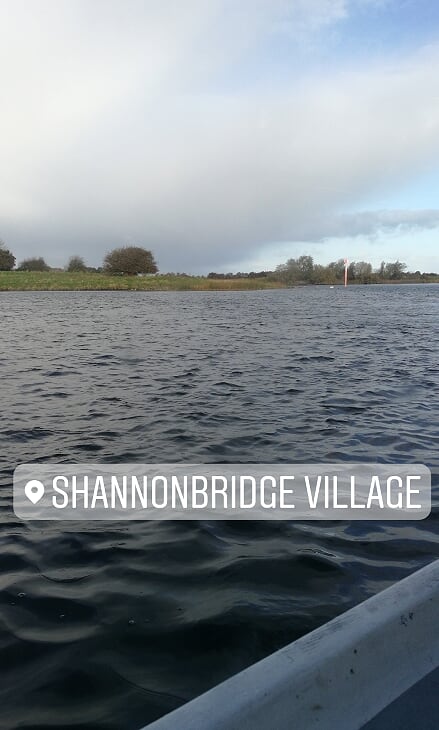 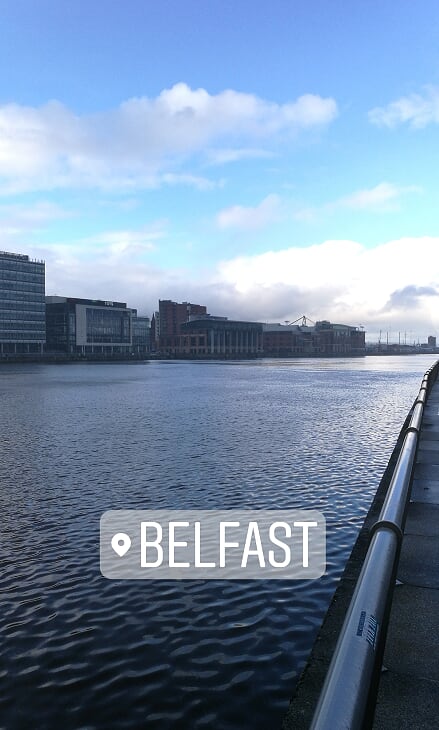 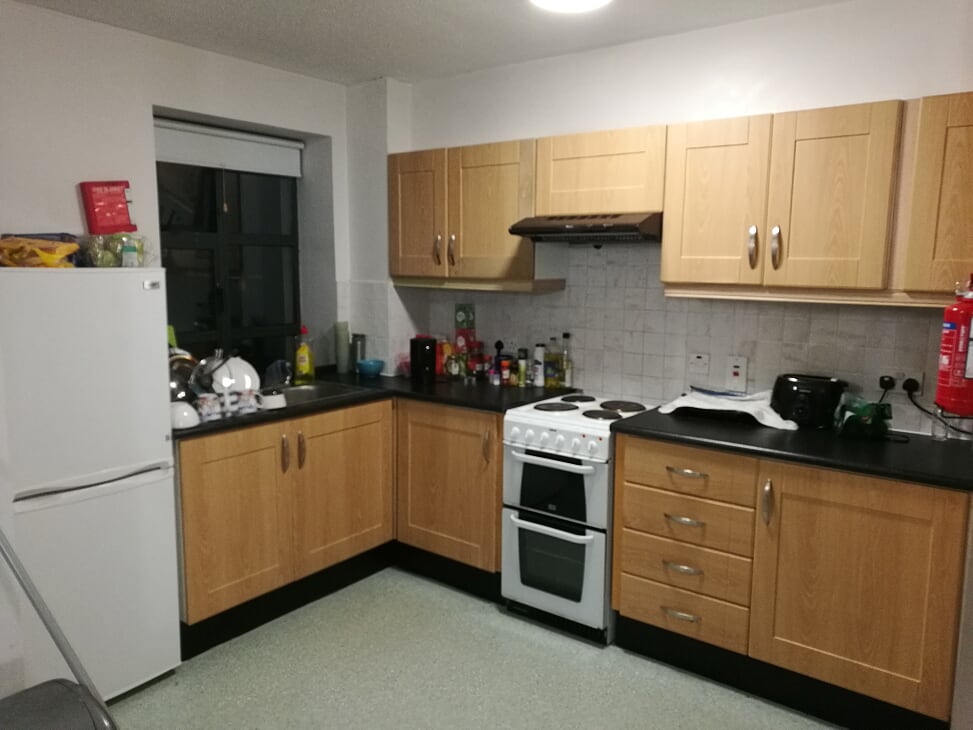 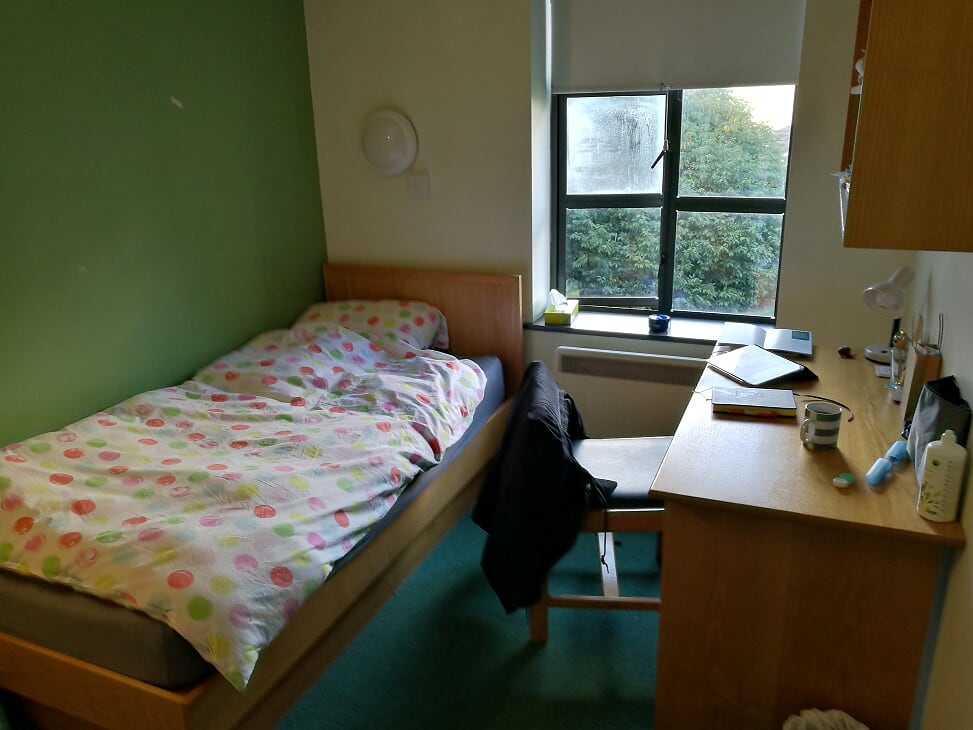 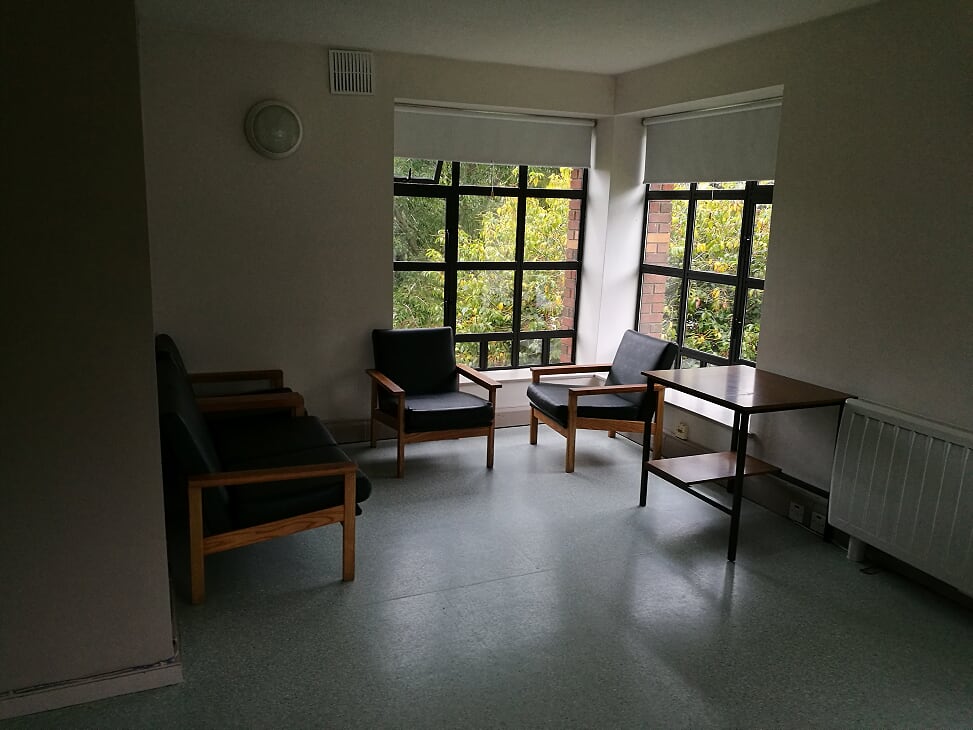 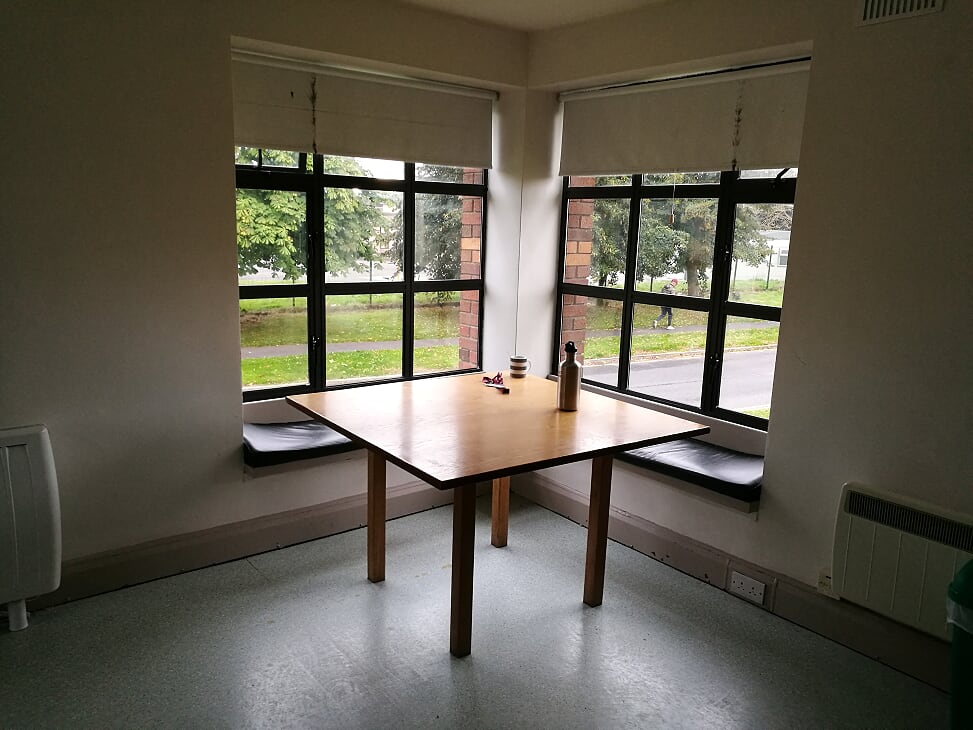 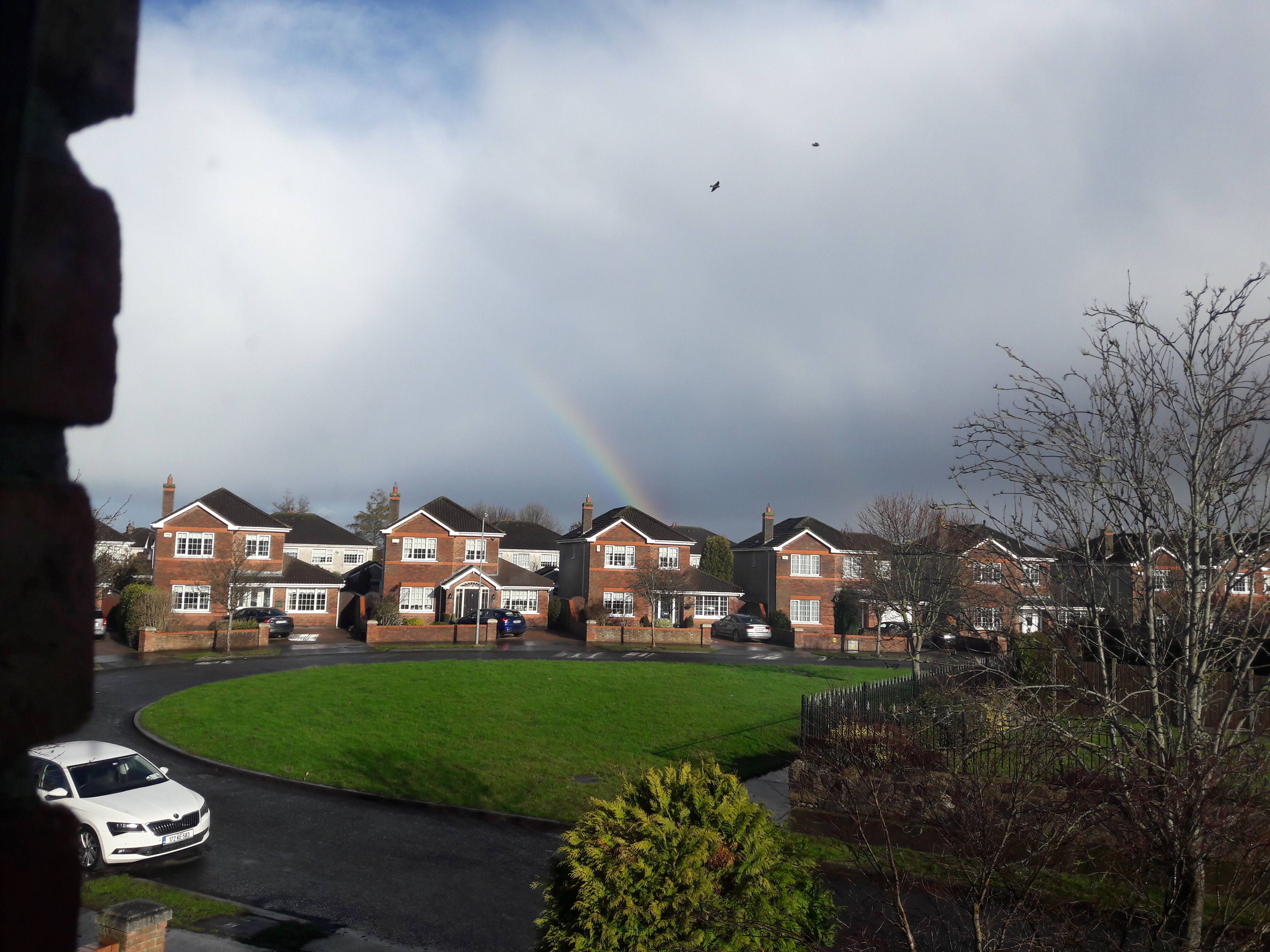 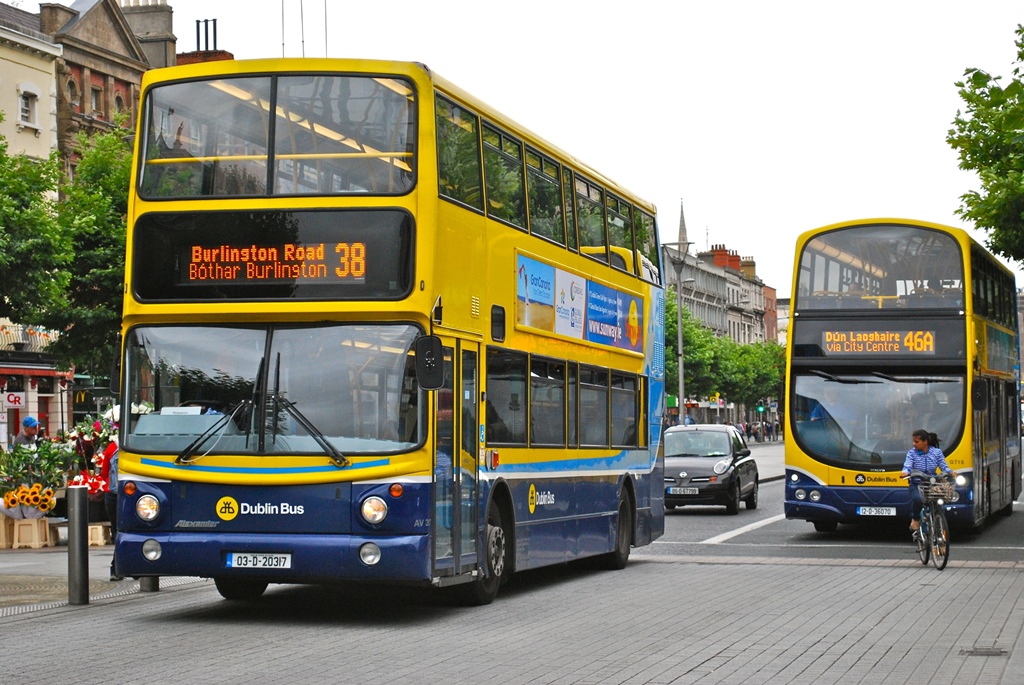 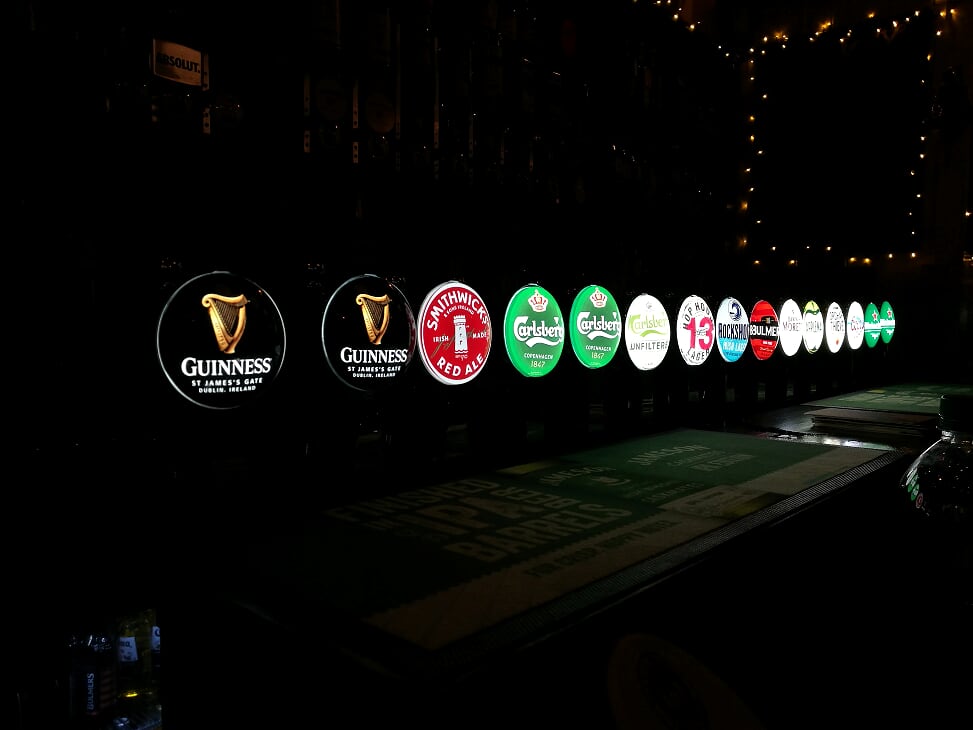 1733793@uni-wuppertal.de (Hannah)

1628555@uni-wuppertal.de (Sören)